Clase: adición .Matemática .Profesora: Iris Palacio G.segundo básico.
Objetivo de aprendizaje : comprender y ejercitar la suma vertical.
Semana del 22 al 26 de Junio .
Trabajar el cuaderno de actividades.
(Páginas  20, 21, 22 y 23)
Criterios de evaluación:No debe enviar registro, ante cualquier duda escribir al correo: palacioiris68@gmail.com (Colocar nombre del alumno/a).
    Se revisará el cuaderno de actividades, cuando eventualmente volvamos a clases, en el aula.
¡ Muy buen trabajo !
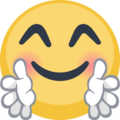